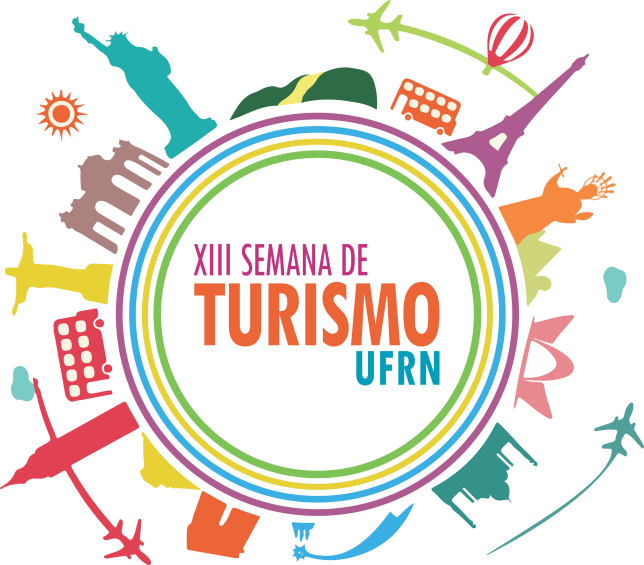 TITULOAutores:
XIII SEMANA DE TURISMO: Avanços e Perspectivas dos Cursos de Turismo no Brasil
De 27 a 29 de Setembro  de 2017-  COORTUR/ PPGTUR/ DETUR/ UFRN.
INTRODUÇÃO
XIII SEMANA DE TURISMO: Avanços e Perspectivas dos Cursos de Turismo no Brasil
De 27 a 29 de Setembro  de 2017-  COORTUR/ PPGTUR/ DETUR/ UFRN.
METODOLOGIA
XIII SEMANA DE TURISMO: Avanços e Perspectivas dos Cursos de Turismo no Brasil
De 27 a 29 de Setembro  de 2017-  COORTUR/ PPGTUR/ DETUR/ UFRN.
RESULTADOS
XIII SEMANA DE TURISMO: Avanços e Perspectivas dos Cursos de Turismo no Brasil
De 27 a 29 de Setembro  de 2017-  COORTUR/ PPGTUR/ DETUR/ UFRN.
CONCLUSÕES
XIII SEMANA DE TURISMO: Avanços e Perspectivas dos Cursos de Turismo no Brasil
De 27 a 29 de Setembro  de 2017-  COORTUR/ PPGTUR/ DETUR/ UFRN.
BIBLIOGRAFIA
XIII SEMANA DE TURISMO: Avanços e Perspectivas dos Cursos de Turismo no Brasil
De 27 a 29 de Setembro  de 2017-  COORTUR/ PPGTUR/ DETUR/ UFRN.